Au collège: Liberté, égalité, fraternité?
Trapdoor
Dans notre collège il faut
mais il est interdit de
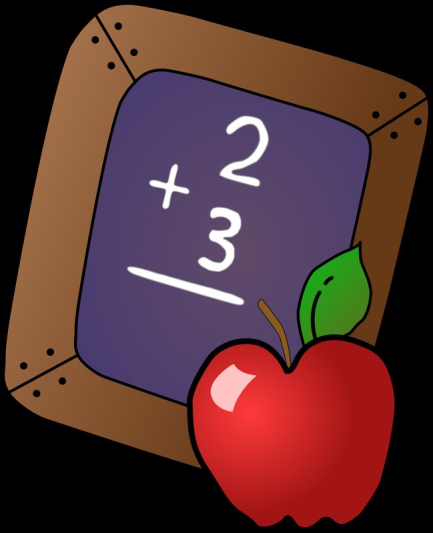 Je trouve ça
car
Dans mon collège idéal
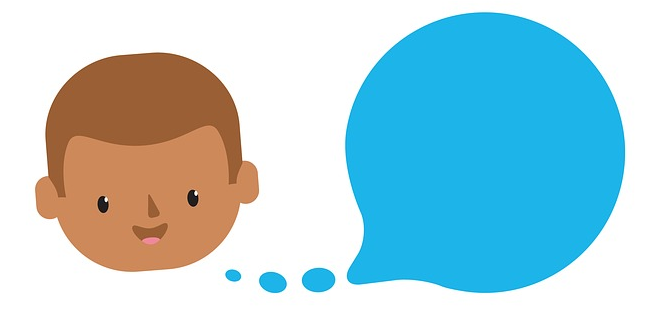 À mon avis ça serait
©We Teach French
[Speaker Notes: Pictures via
https://pixabay.com/illustrations/talk-discussions-kids-clipart-cute-2782767/
https://www.goodfreephotos.com/vector-images/slate-and-apple-vector-clipart.png.php]